UBND QUẬN LONG BIÊNTRƯỜNG MẦM NON GIA QUẤT
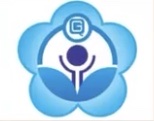 ĐỀ TÀI: BÉ TÌM HIỂU CON CÁ VÀNG
Lớp mẫu giáo bé 3-4 tuổi
GIÁO VIÊN: NGUYỄN THỊ THÀNH
1. ỔN ĐỊNH TỔ CHỨC:
Cô và trẻ cùng hát bài hát: Cá vàng bơi
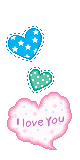 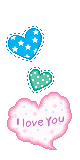 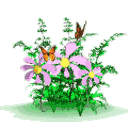 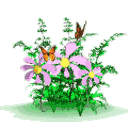 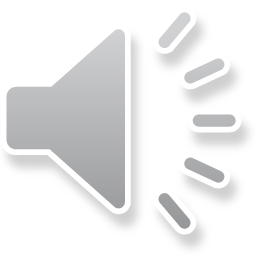 2. Phương pháp hình thức tổ chức
Hoạt động 1: Bé biết gì về con cá vàng
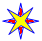 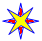 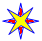 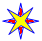 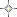 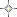 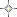 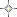 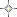 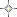 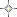 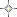 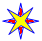 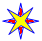 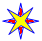 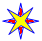 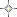 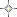 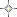 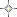 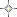 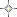 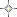 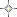 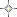 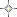 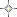 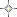 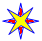 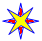 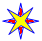 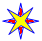 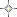 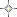 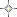 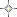 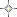 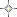 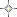 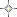 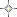 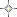 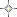 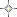 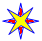 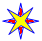 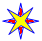 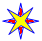 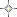 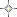 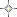 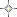 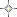 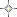 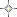 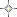 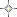 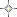 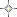 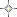 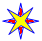 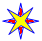 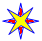 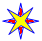 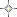 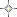 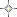 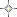 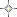 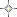 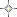 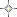 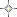 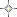 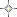 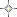 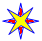 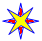 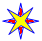 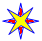 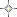 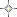 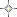 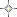 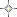 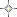 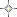 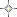 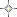 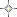 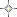 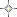 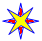 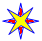 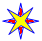 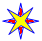 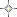 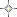 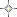 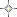 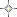 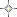 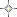 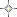 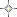 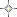 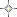 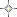 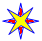 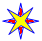 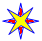 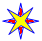 Hoạt động 2: 
Tìm hiểu về con cá vàng
Vây
Đầu
Đuôi
Vẩy
Mắt
Mang
Thân
Các chú cá vàng thích ăn gì?
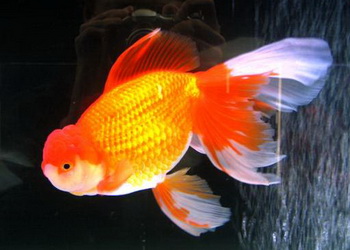 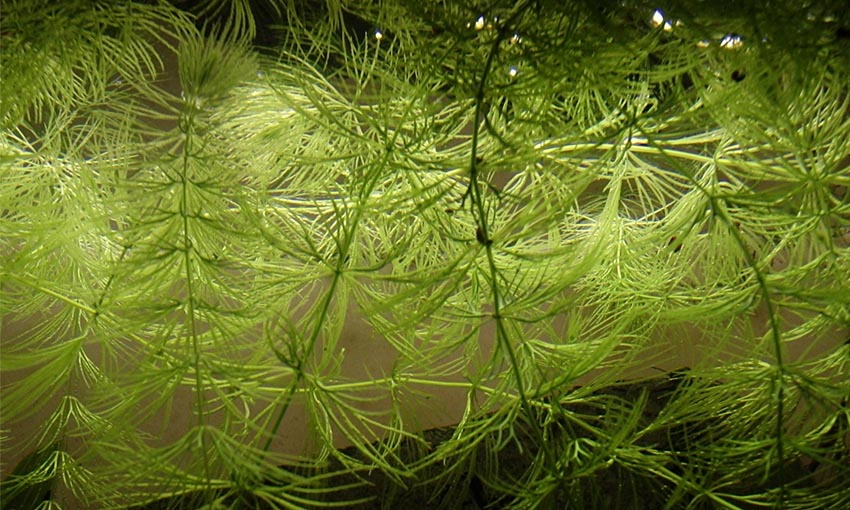 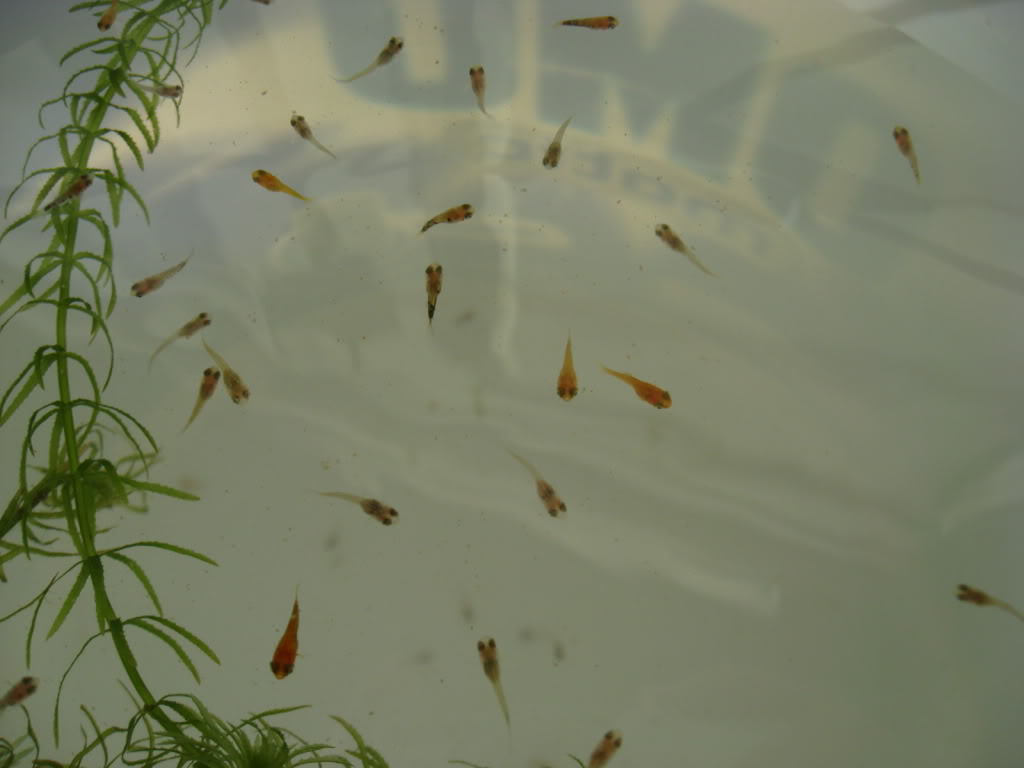 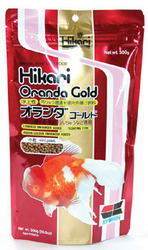 Vận động:
Các con cùng làm chú cá vàng bơi nào?
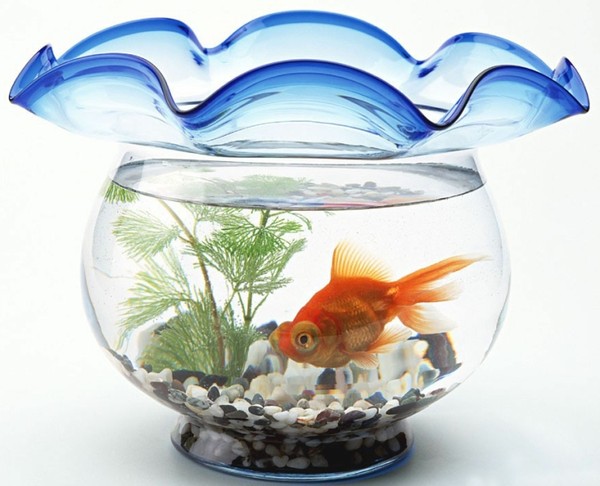 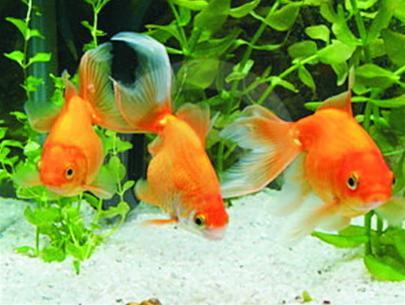 Các chú cá sống ở đâu?
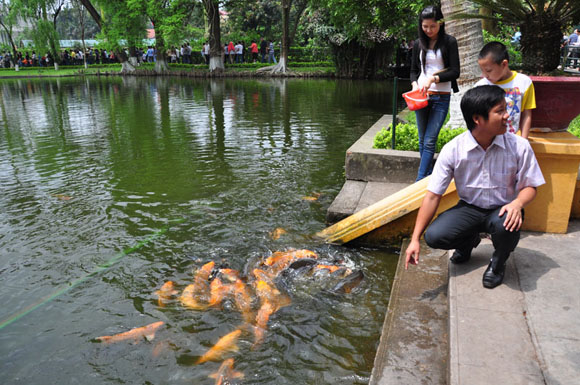 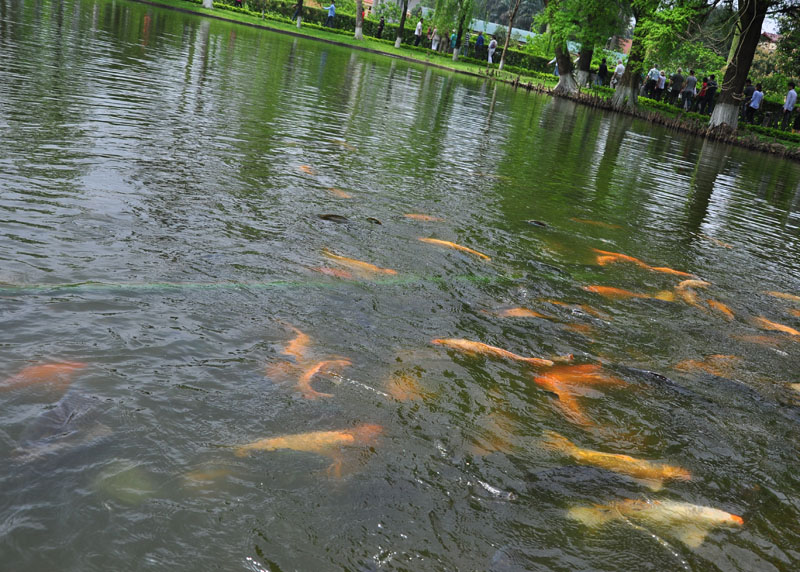 Để môi trường nước nơi cá và các vật sống dười nước luôn sạch các con cần làm gì?
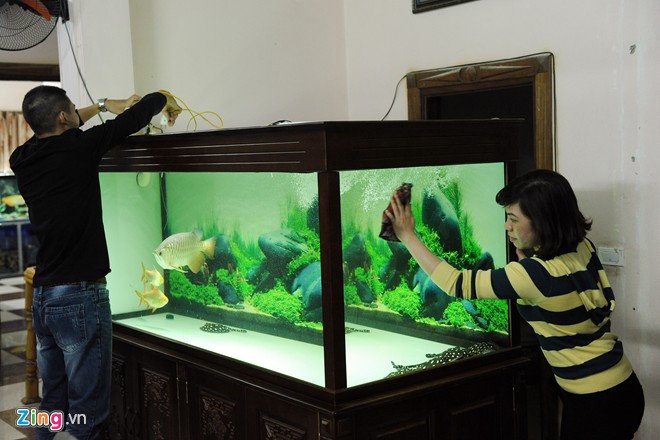 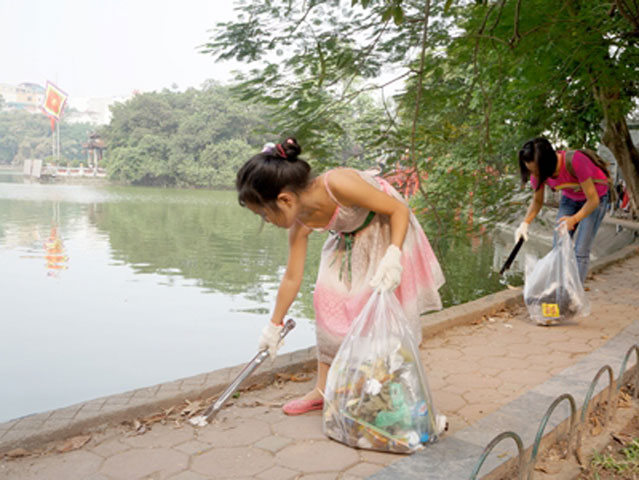 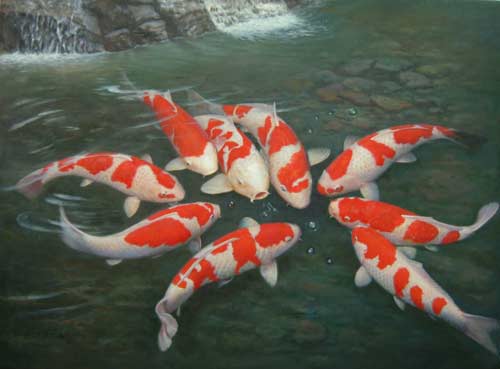 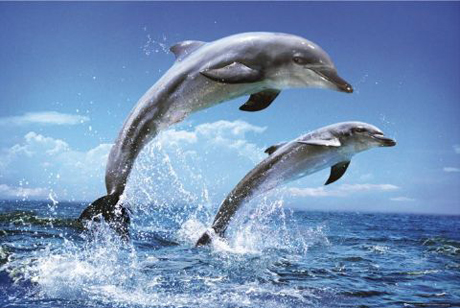 Bé biết những loại cá nào?
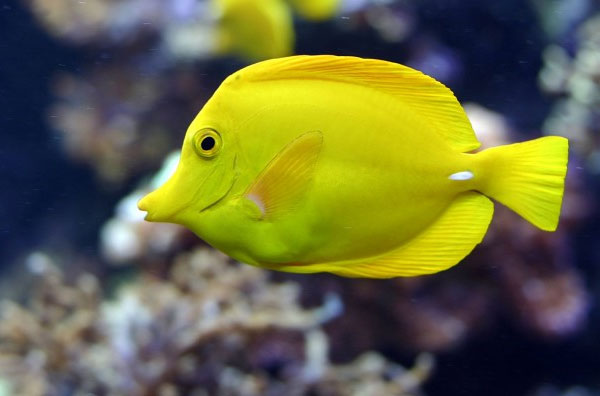 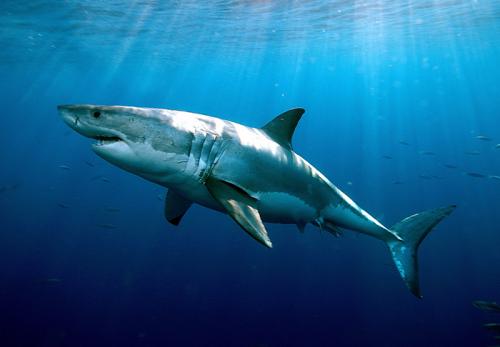 Hoạt động 3: Mời bạn cùng tham gia trò chơi với chúng tôi
Trò chơi 1: Cá bơi
Cách chơi: Trẻ đi vòng tròn và làm theo hiệu lệnh của cô.Cá bơi nhanh, bơi chậm, cá ngoi lên, cá ngụp xuống.
Luật chơi: Trẻ nào làm sai hiệu lệnh phải nhảy lò cò.
        Trò chơi 2: Ai giỏi nhất.
Cách chơi: Trên màn hình xuất hiện các con vật khác nhau.Trẻ phải chọn xem con vật nào là con vật sống ở dưới nước.
Luật chơi: Trẻ nào chọn sai là người thua cuộc
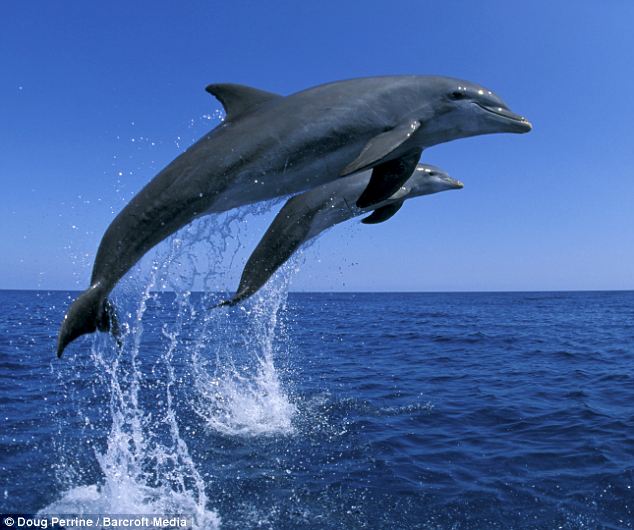 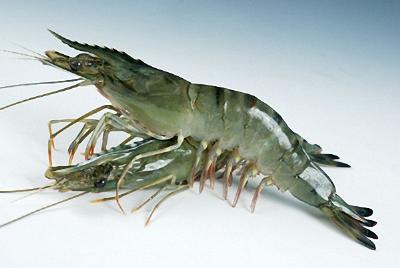 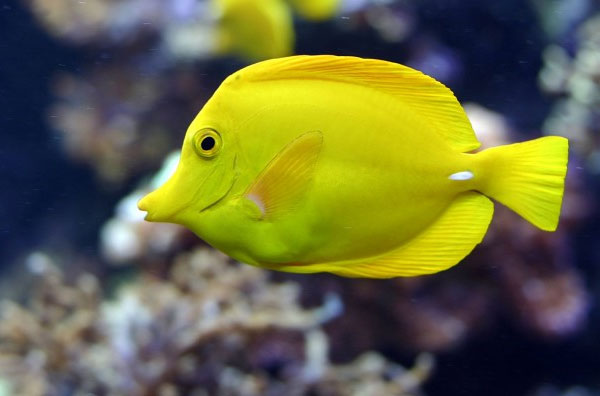 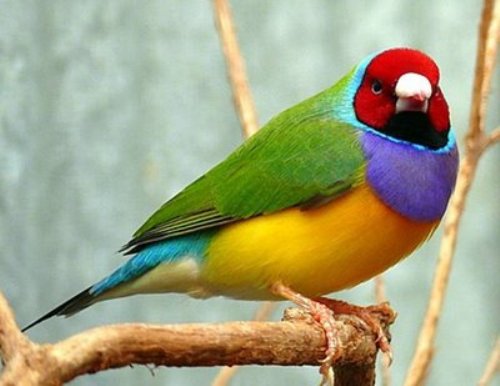 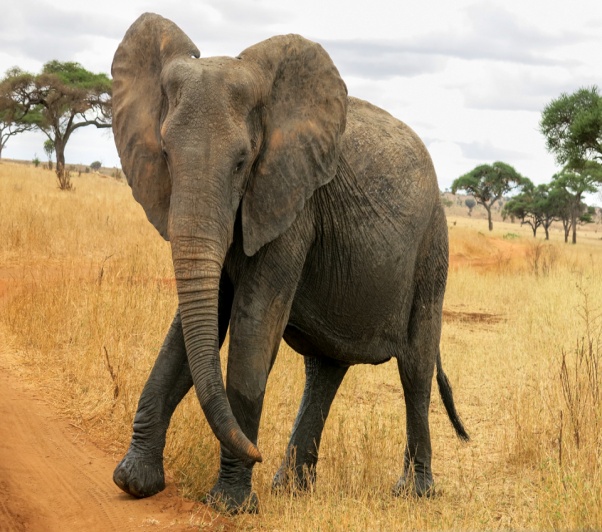 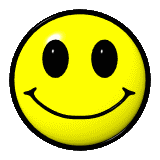 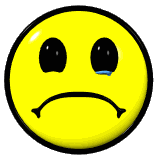 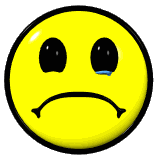 3.Kết thúc: Cô nhận xét giờ học
Chúc các cô vui vẻ, chúc các bé mạnh khỏe